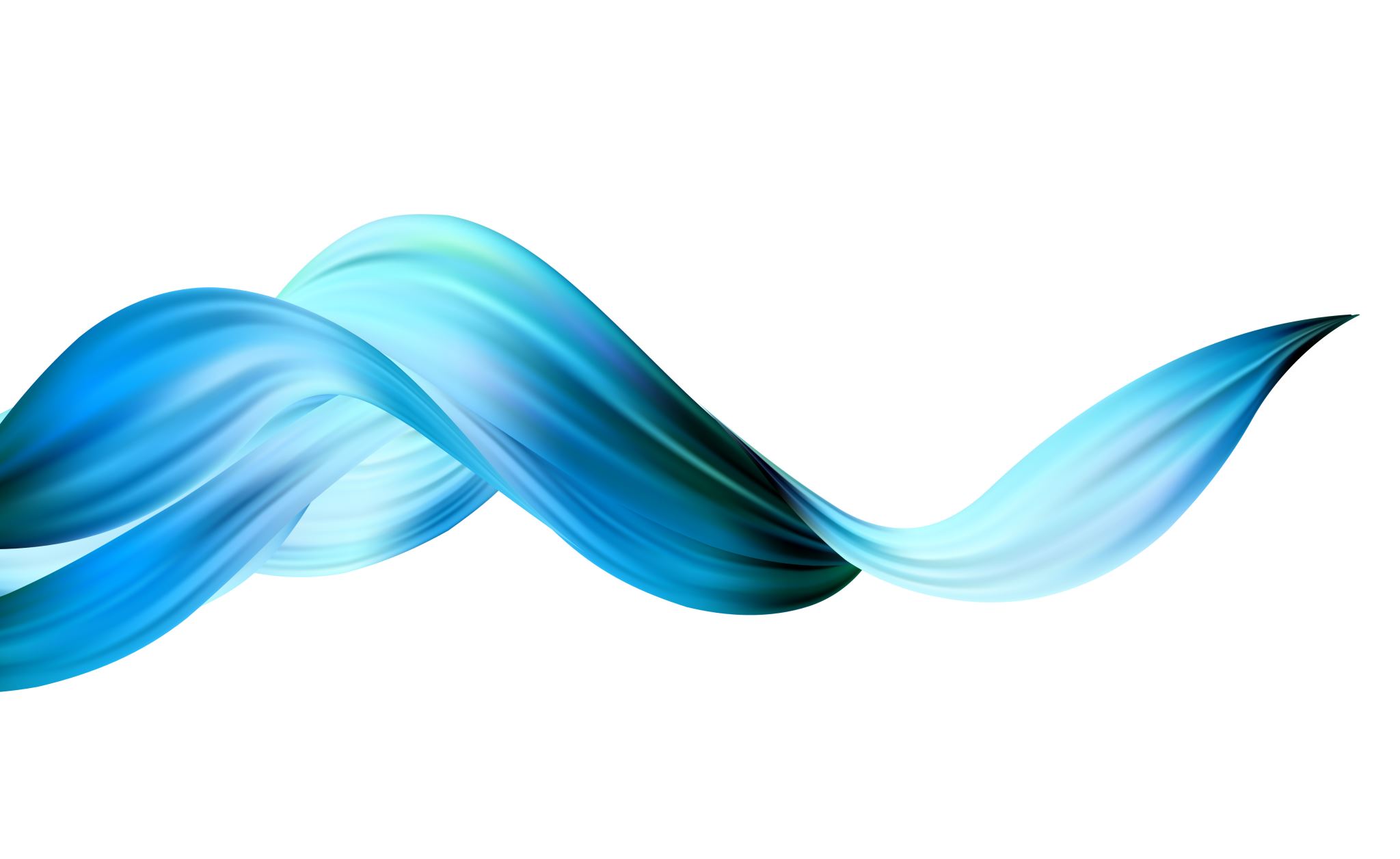 COVID 19, The Silent Passenger
Capital Transits Operational Story
Early Impacts
Pre COVID:
Wait and See
Lack of information leading to speculation
Lack of planning for how to respond
Lack of PPE and other resources
Lack of communication
What was Important
Keeping transit staff safe and healthy – STAY HOME IF SICK !!! 
Getting medically restricted staff back and providing a safe work environment to do so. 
Keeping what services we could up and running with primary focus on Paratransit and elderly populations.
Current Impacts
Slow recovery in ridership, but it is getting better.
Some things that have changed in our operation will remain in place such as deep cleaning of bus’s daily. 
No restrictions on capacity however, City is monitoring potential to roll back under the developed practices to assure integrity of services. 
Masks compliance to passengers, they can get mean about compliance.
Transit operators were identified as “Essentail” many still feel under appreciated for their efforts.
What is Important
Keeping Staff Safe and Healthy
Keeping passengers Safe and Healthy
Keeping all services up and running as they are now. 
Exploring options for operational services such as a universal access shared/demand response operation.
Early Actions and Efforts
1st COVID case in Helena
Driver Panic – 8 drivers and 1 dispatcher sent home under medical orders within 6 hours, leaving (6 drivers available to operate system. 
Lobby closed to all passenger traffic
Fixed routes shutdown
Operational plan developed (our response).
Daily safety briefings to remind staff current emergency and any changes to City Administrative order. 
Daily health screening for staff and of all passengers accessing services. 
Eliminated subscription and reoccurring rides, only allowed for day before scheduling due to the potential sudden change in health status. 
Educated public that bus’s were not emergency medical transports. 
Limited capacity of bus’s to assure social distancing and driver safety.
Current Actions and Efforts
Maintain safe working environment and healthy Staff. 
We have not had a single case of COVID-19 from driver to driver, passenger to driver at this time, and we feel it is only because of the measures developed and implemented early on that assured their health and safety would be protected.    
All services in operation 
Operational plan developed and ready to use when needed. 
Daily safety briefings to remind staff current emergency and any changes to City Administrative order. 
Masks are required to be worn by drivers and passengers on bus’s. 
Continue to only  allow for day before scheduling due to the potential sudden change in health status. 
Always educating the public of safety measures such as bus’s are not emergency medical transports. 
Looking to a future where Normal means normal once again.